22.04.2014
XTL  Installation of Personnel Interlock components
Andreas Rathjen WP38
XTL- Personnel Interlock Components
warning lamps 	                         (every 50 meters? Round about 40 pieces)
loud speaker  			                        	     (every 7 meters, 269 pieces)
emergency power-off switches 		 (on both sides, every ~25m, 164 pieces)
illuminated magnet warning tableaus                            (every 50 meters, 40 pieces)
emergency power-off terminal boxes   (on both sides, every 200 meters, 20 pieces)
emergency power-off interface boxes                         (every 200 meters, 10 pieces)
terminal boxes for miscellaneous signals
     (magnet enable, magnet-, beam shutter-position,
       RF-switch, shortcut plates…)  		                 (every 200 meters, 10 pieces)
interlock door   				              (in the middle, 1 piece)
involved persons
technical specifications: WP38-leader Brunhilde Racky (MPS)
cable planning and material ordering: Kai Jensen (MPS), Martin Schmidt (MPS)
infrastructure planning and coordination: Andreas Rathjen (MPS)
power supply for 230V~-devices, planning and installation: Jörn Widhalm (MKK1) (contractor Cegelec)
installation and cabling: Jürgen Liebing (MDI) (contractor IMD and Wille)
Done
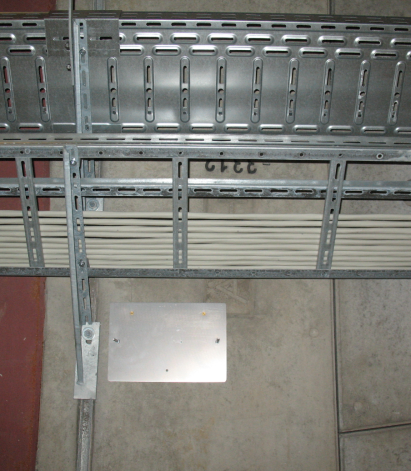 installation of the loud speaker mounting plate
installation of the emergency power-off terminal boxes (on both sides)
installation of the emergency power-off switches (on both sides)
local cabling of the emergency power-off switches
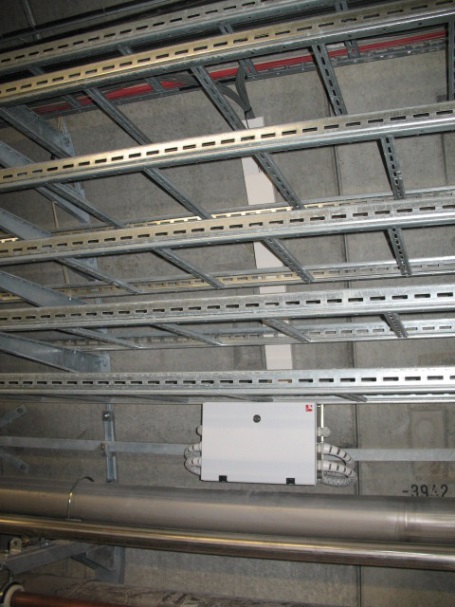 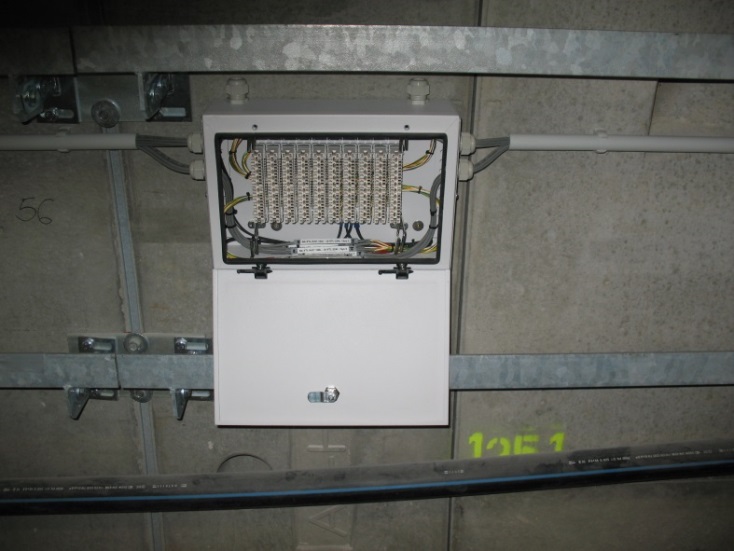 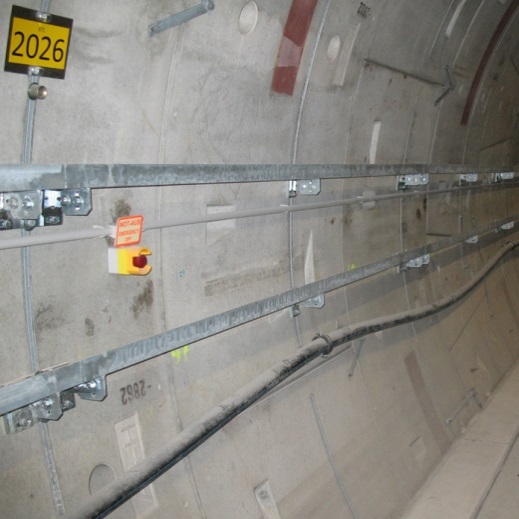 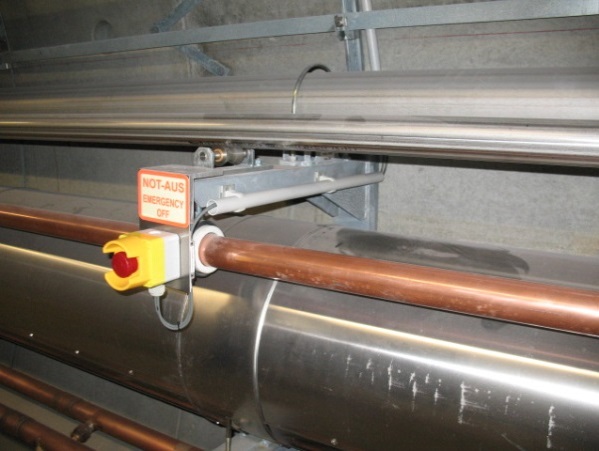 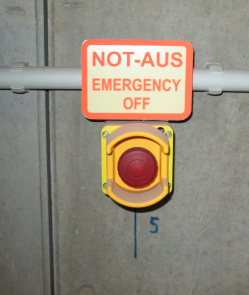 Under progress
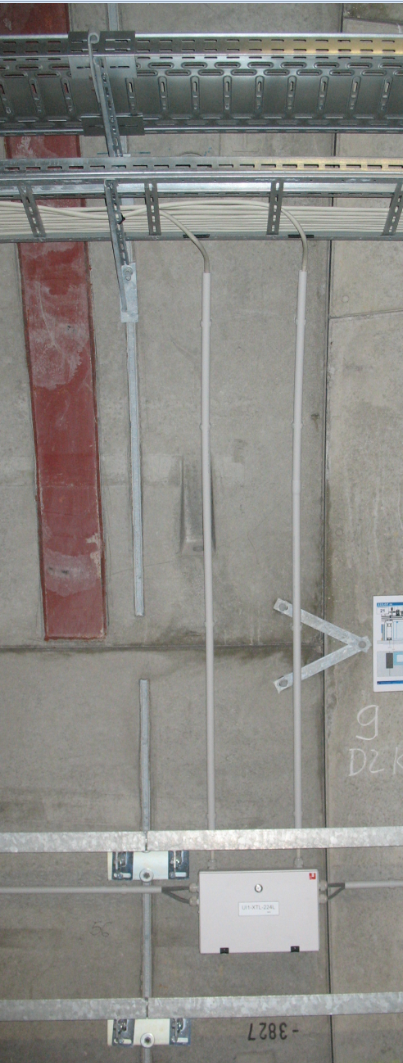 connecting the trunk cable with the emergency power-off terminal boxes
Trunk cable
to electronic room XSE or XS1 (depends on the position)
To do
Installation and cabling:
   emergency power-off interface boxes
   terminal boxes for miscellaneous signals
   warning lamps
   illuminated magnet warning tableaus
   interlock door in the middle of the XTL

Only cabling:
loud speaker
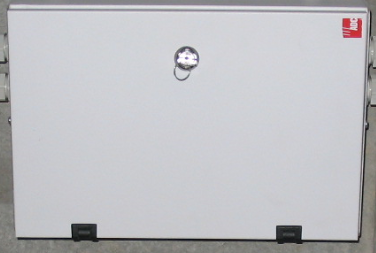 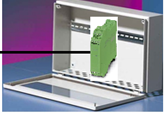 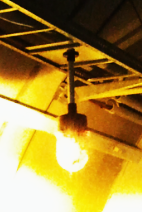 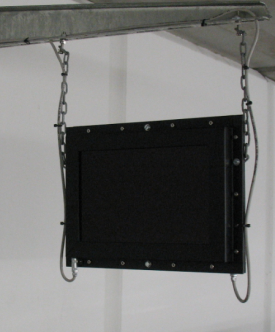 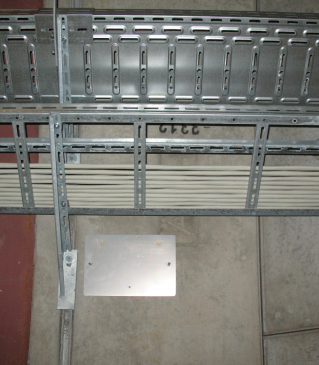 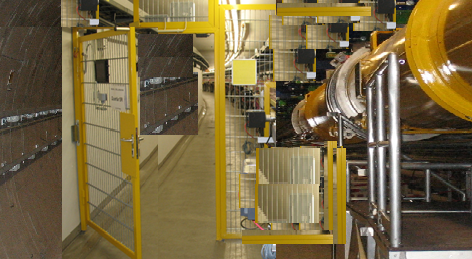 Outlook
Projects and dates:

XFEL-Injector                                                  	Jul 2014
XFEL-XTL					
Linac2 – Desy2					Aug 2014
PETRA						Dec 2014
Lux						       2014
XFEL-SASE1 (XTD2, XTD4, XTD9, XTD10, XHEXP)  Dec 2015
Flash Forward 					
…

Risk:

To much work in too little time for the same staff